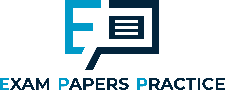 Spectrum of competition
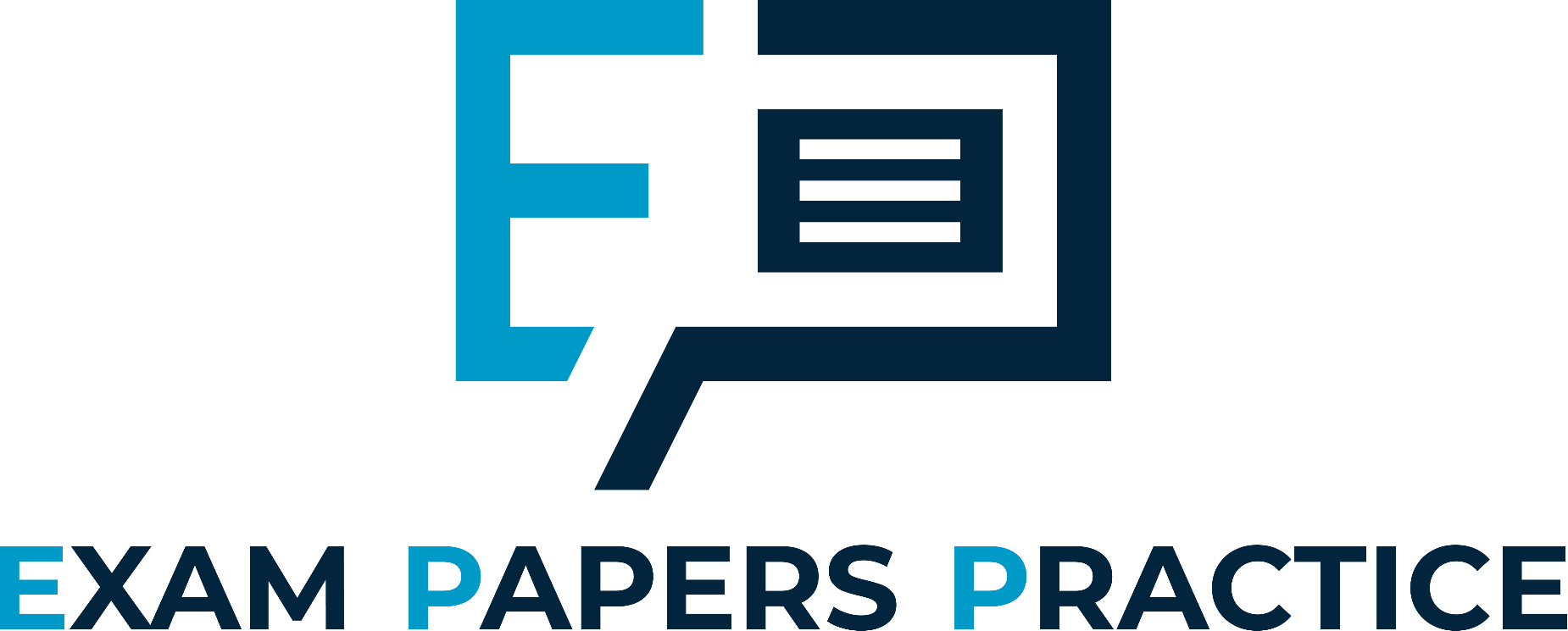 4.1.1
Questions
For more help, please visit www.exampaperspractice.co.uk
© 2025 Exams Papers Practice. All Rights Reserved
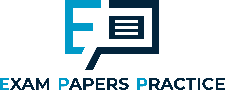 Monopoly Characteristics
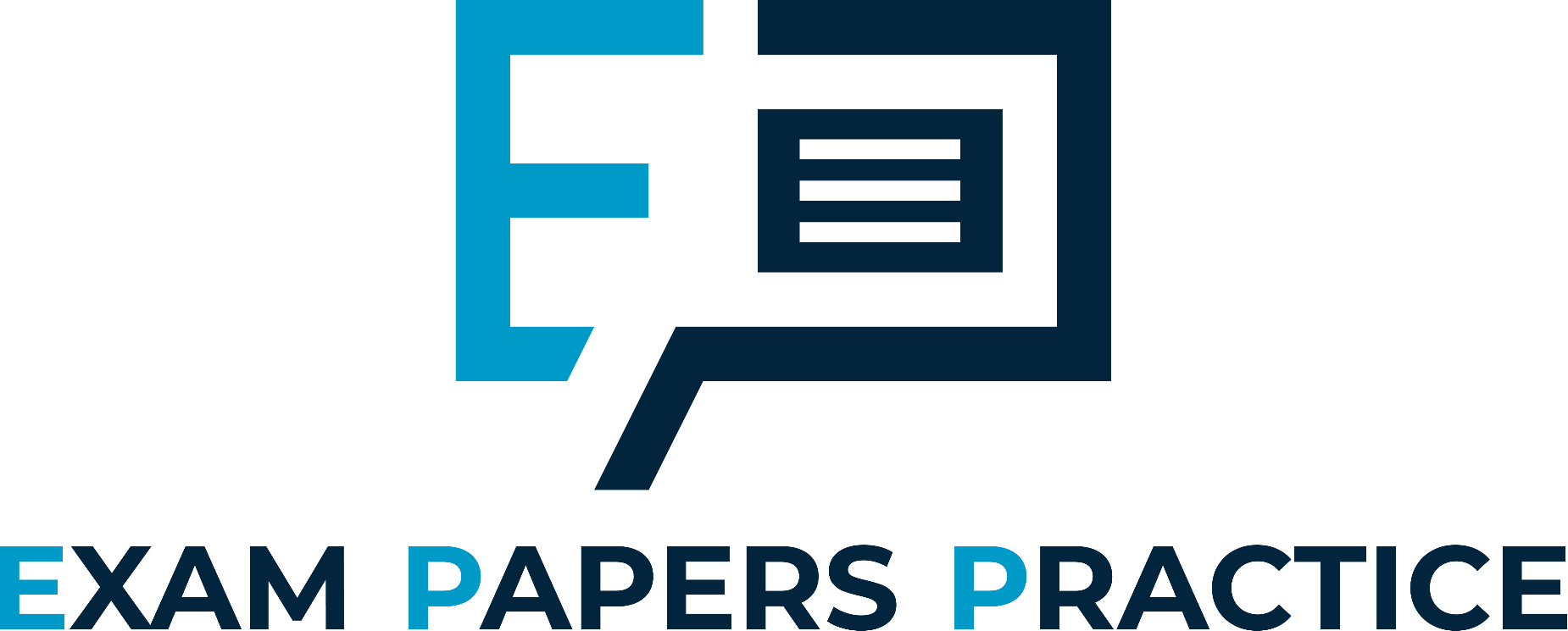 Define monopoly and outline its key characteristics.
Discuss the barriers to entry that contribute to the existence of a monopoly.
Explain how a monopoly determines its price and quantity produced.
Evaluate the efficiency implications of monopoly market structures.
For more help, please visit www.exampaperspractice.co.uk
© 2025 Exams Papers Practice. All Rights Reserved
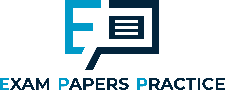 Answers
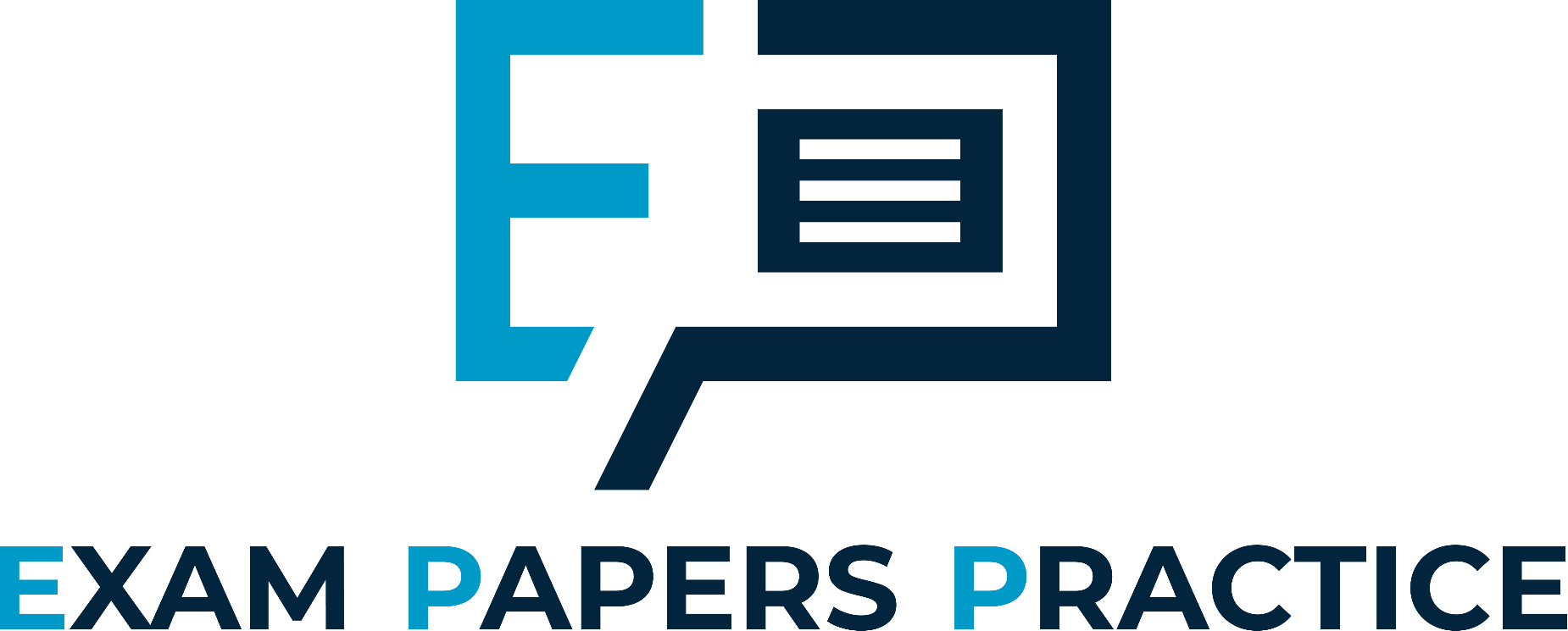 A monopoly is a market structure characterized by a single seller dominating the entire market. Key characteristics include:
Single seller: There is only one firm supplying the entire market demand.
Unique product: The monopolist produces a product with no close substitutes.
Barriers to entry: Significant barriers prevent new firms from entering the market.
Barriers to entry in a monopoly may include economies of scale, legal barriers (such as patents or licenses), control over essential resources, or network effects.
A monopoly has control over price and quantity due to its market power. It sets the price where marginal revenue equals marginal cost to maximize profits.
While monopolies can lead to economies of scale and innovation, they often result in higher prices, reduced consumer choice, and potential inefficiencies due to lack of competition.
For more help, please visit www.exampaperspractice.co.uk
© 2025 Exams Papers Practice. All Rights Reserved
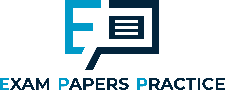 Oligopoly Characteristics
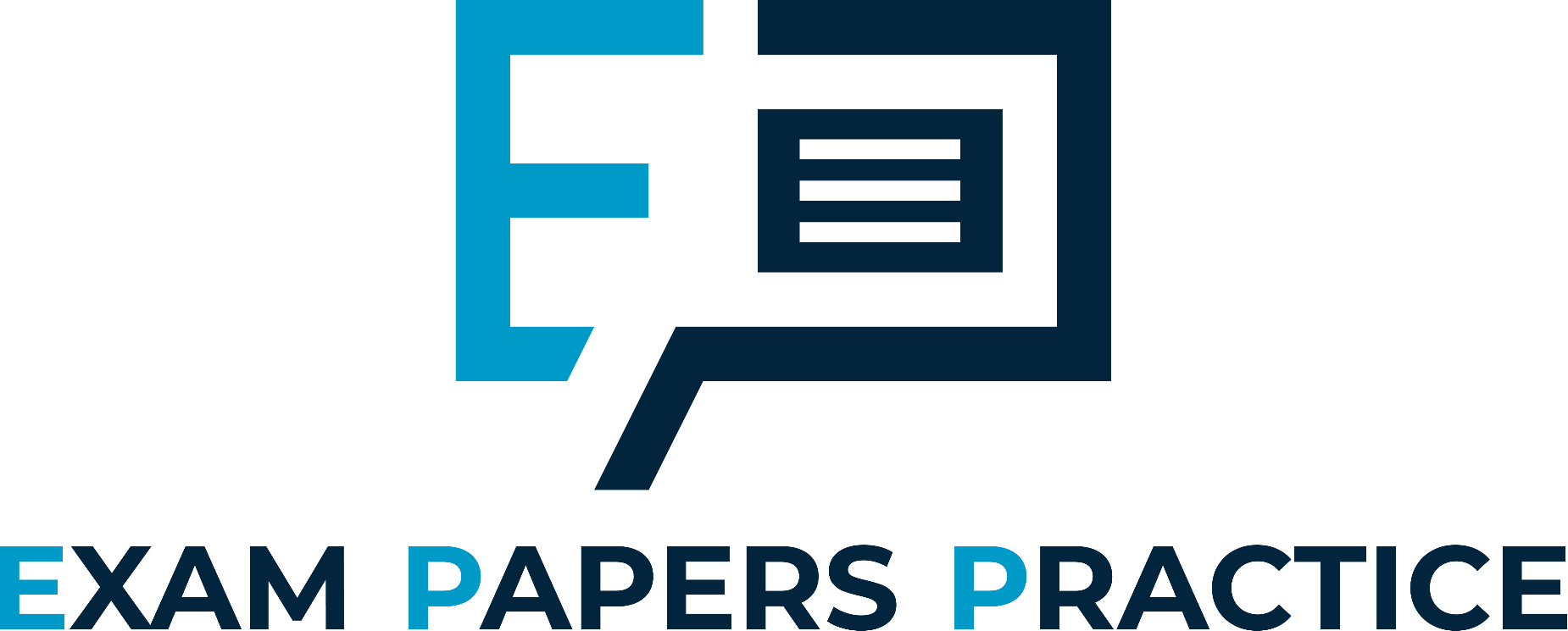 Describe the characteristics of an oligopoly market structure.
Discuss the interdependence of firms in an oligopoly and its implications for pricing and output decisions.
Explain the concept of strategic behavior among oligopolistic firms, including collusion and non-collusive behavior.
Analyse the role of product differentiation in oligopoly markets.
For more help, please visit www.exampaperspractice.co.uk
© 2025 Exams Papers Practice. All Rights Reserved
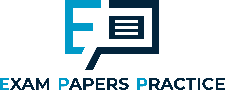 Answers
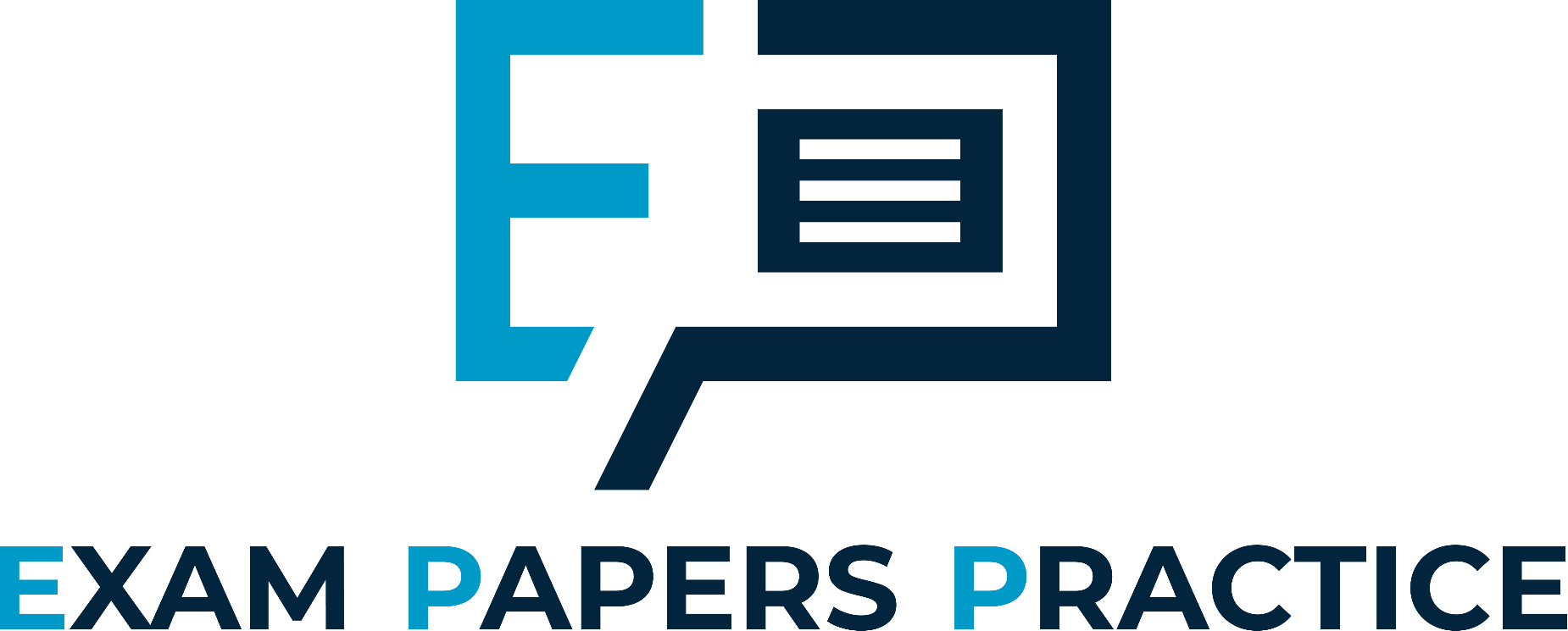 Oligopoly is a market structure characterized by a small number of large firms dominating the market. Key characteristics include:
Few large firms: A small number of firms control a significant share of the market.
Interdependence: Firms consider the actions of rivals when making pricing and output decisions.
Entry barriers: High barriers limit the entry of new firms into the market.
Firms in an oligopoly are interdependent, meaning their decisions affect each other's profits. This leads to strategic behavior, where firms consider rivals' actions when setting prices and output levels.
Strategic behaviour in oligopoly includes collusion (e.g., price-fixing agreements) or non-collusive behaviour (e.g., price leadership or aggressive pricing strategies).
Product differentiation allows firms to distinguish their products from competitors, creating brand loyalty and reducing price competition. However, oligopolies may also lead to inefficiencies and lack of innovation due to reduced competition.
For more help, please visit www.exampaperspractice.co.uk
© 2025 Exams Papers Practice. All Rights Reserved
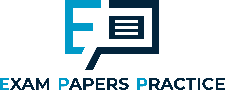 Imperfect Competition Characteristics
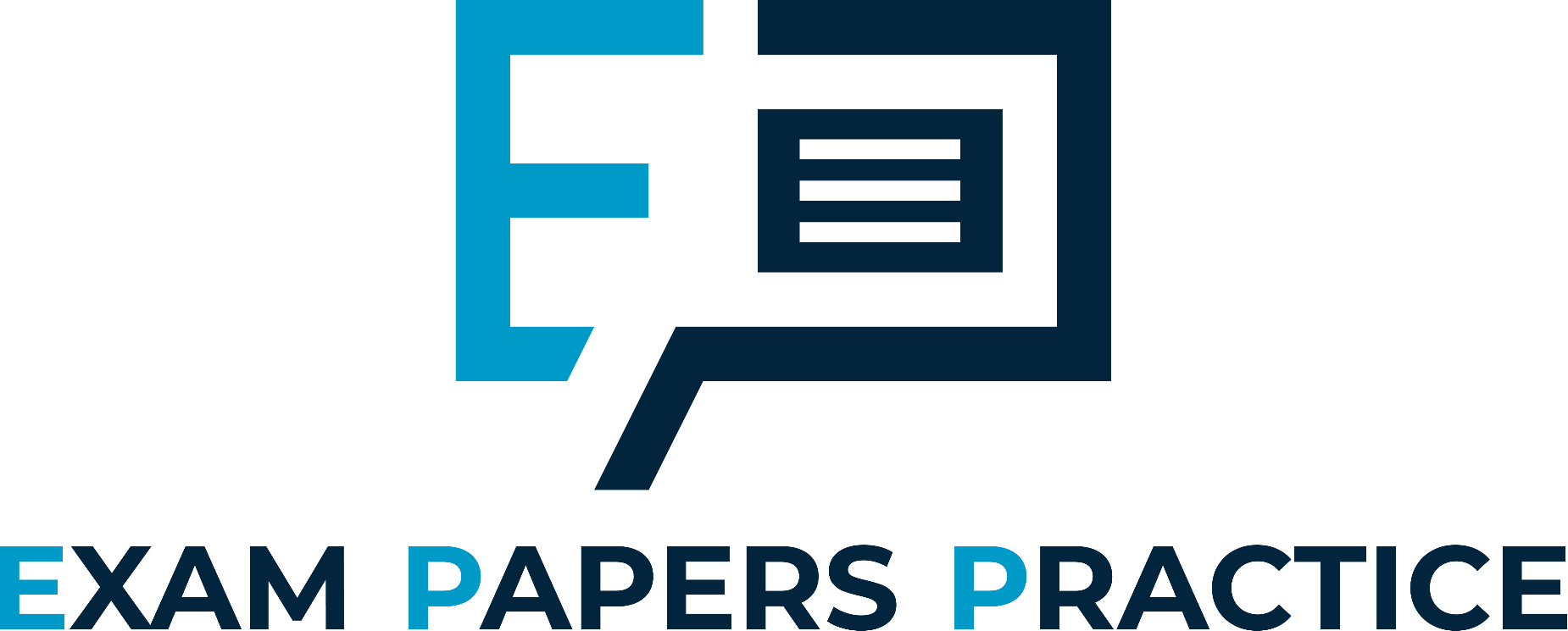 Define imperfect competition and distinguish it from perfect competition and monopoly.
Discuss the different forms of imperfect competition, such as monopolistic competition and oligopoly.
Explain how firms in imperfectly competitive markets differentiate their products and engage in non-price competition.
Evaluate the efficiency and welfare implications of imperfectly competitive market structures compared to perfect competition.
For more help, please visit www.exampaperspractice.co.uk
© 2025 Exams Papers Practice. All Rights Reserved
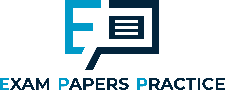 Answers
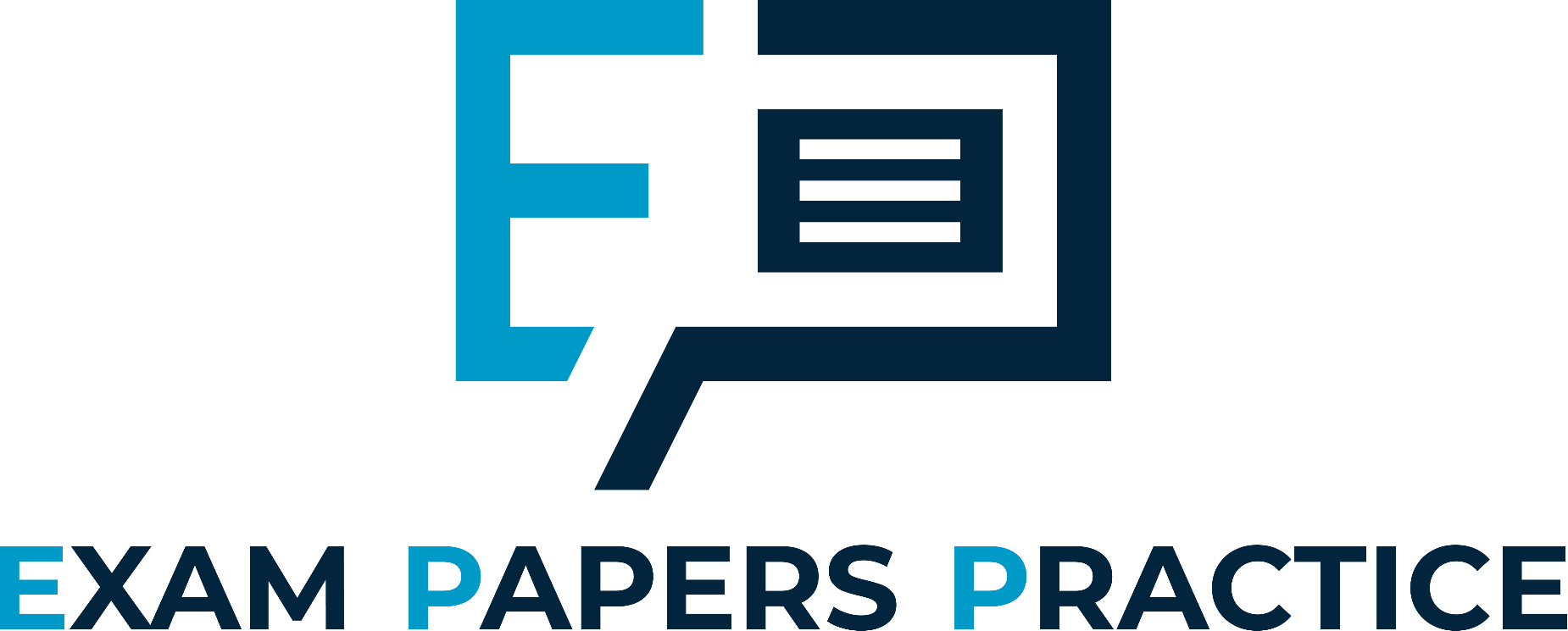 Imperfect competition refers to market structures that fall between perfect competition and monopoly. Characteristics include:
Many firms (but not as many as perfect competition)
Differentiated products
Some control over price by individual firms
Freedom of entry and exit (but barriers may exist)
Imperfect competition encompasses various market structures, such as monopolistic competition and oligopoly, where firms have some control over price due to product differentiation or interdependence.
Firms in imperfectly competitive markets differentiate their products through branding, advertising, quality, or location to attract customers.
Imperfect competition may lead to allocative inefficiency due to firms having some degree of market power, but it can also foster innovation and variety in products, enhancing consumer choice.
For more help, please visit www.exampaperspractice.co.uk
© 2025 Exams Papers Practice. All Rights Reserved
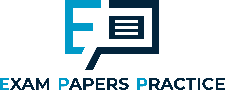 Perfect Competition Characteristics
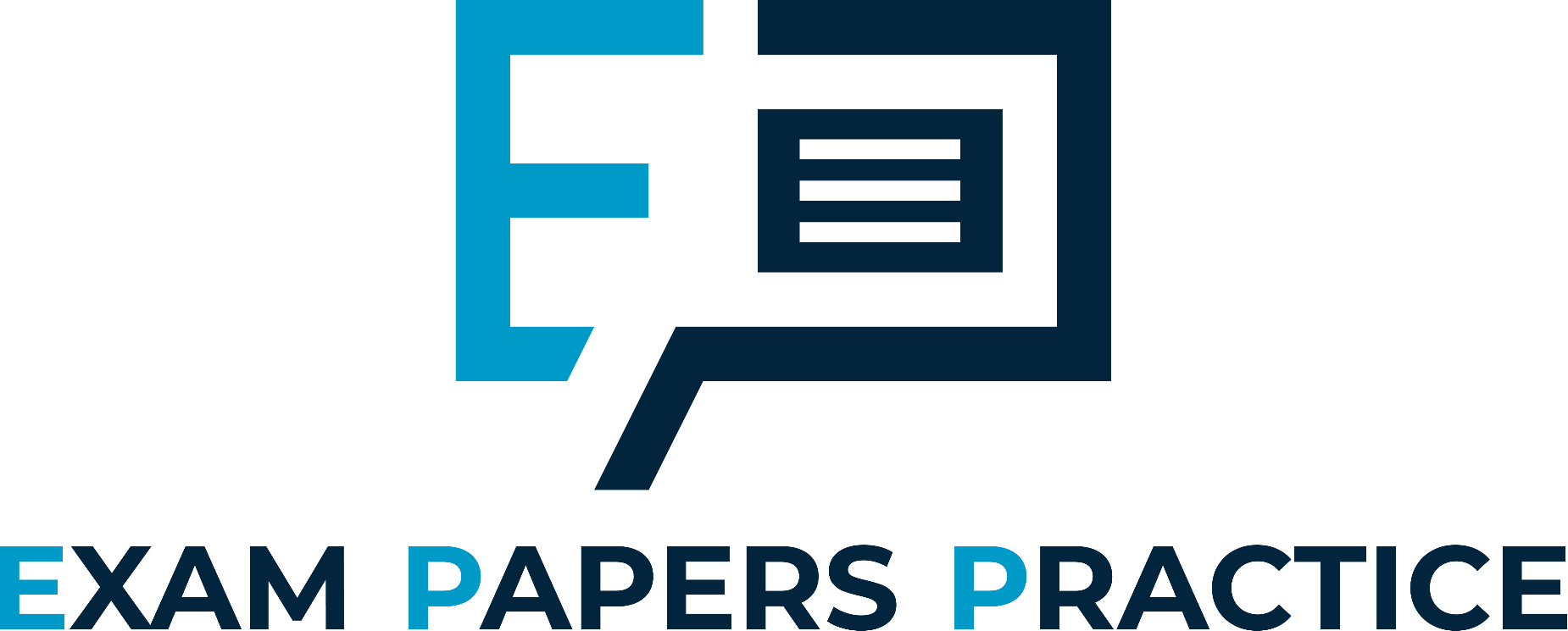 Describe the characteristics of perfect competition.
Explain why perfect competition is considered a benchmark for economic efficiency.
Discuss the role of price determination in perfectly competitive markets.
Evaluate the long-run equilibrium outcomes of firms in perfect competition, including zero economic profit and productive efficiency.
For more help, please visit www.exampaperspractice.co.uk
© 2025 Exams Papers Practice. All Rights Reserved
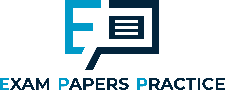 Answers
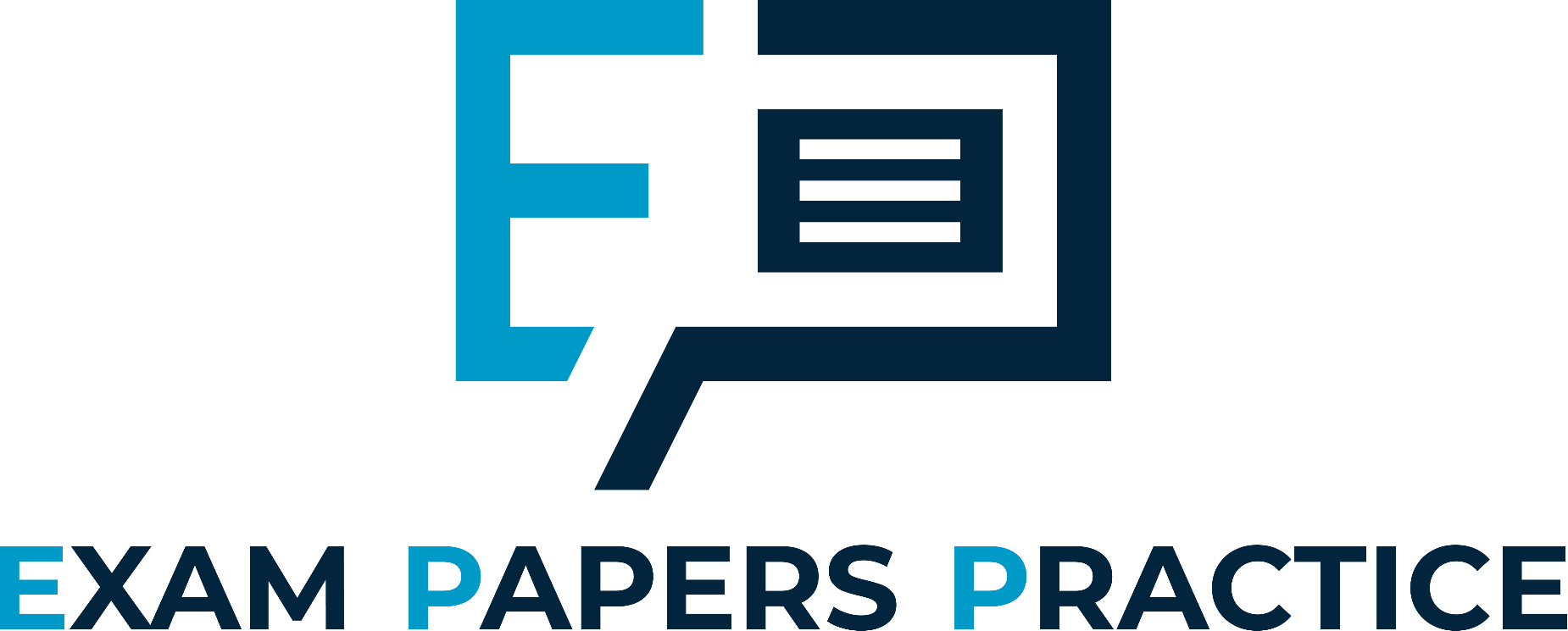 Perfect competition is a market structure characterized by a large number of small firms producing identical products. Key characteristics include:
Many buyers and sellers
Homogeneous products
Free entry and exit of firms
Perfect information
Perfect competition is considered a benchmark for economic efficiency because firms are price takers, meaning they cannot influence the market price. Resources are allocated efficiently at the equilibrium where marginal cost equals price.
In perfect competition, firms accept the market price as given and adjust their output accordingly. Individual firms have no market power to influence price.
In the long run, firms in perfect competition earn zero economic profit, as new firms enter the market in response to profits, increasing supply and driving prices down to the minimum average total cost.
For more help, please visit www.exampaperspractice.co.uk
© 2025 Exams Papers Practice. All Rights Reserved
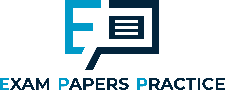 Comparative Analysis
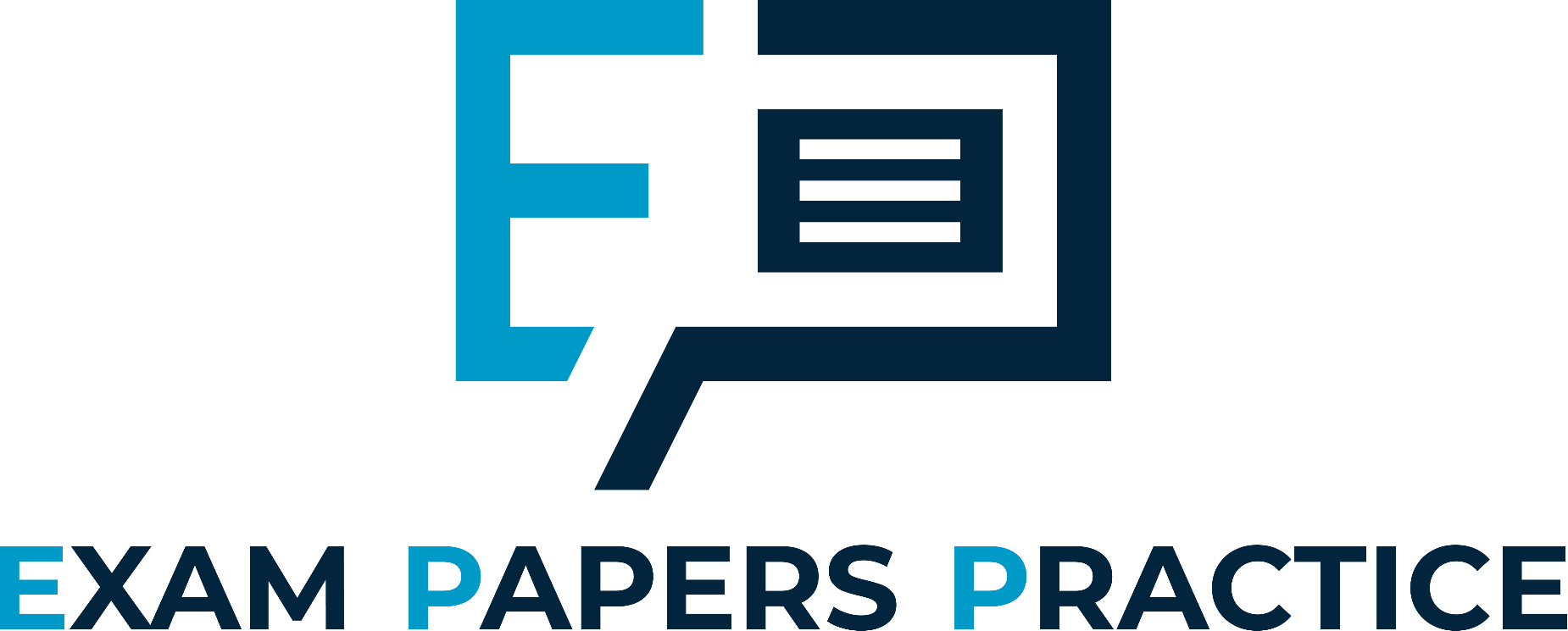 Compare and contrast the pricing and output decisions of firms in monopoly, oligopoly, imperfect, and perfect competition.
Discuss the implications of market structure on consumer welfare, producer surplus, and economic efficiency.
Analyse real-world examples of industries that exhibit characteristics of monopoly, oligopoly, imperfect, and perfect competition.
Evaluate government policies aimed at regulating or promoting competition in different market structures.
For more help, please visit www.exampaperspractice.co.uk
© 2025 Exams Papers Practice. All Rights Reserved
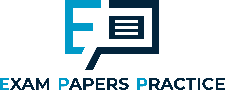 Answers
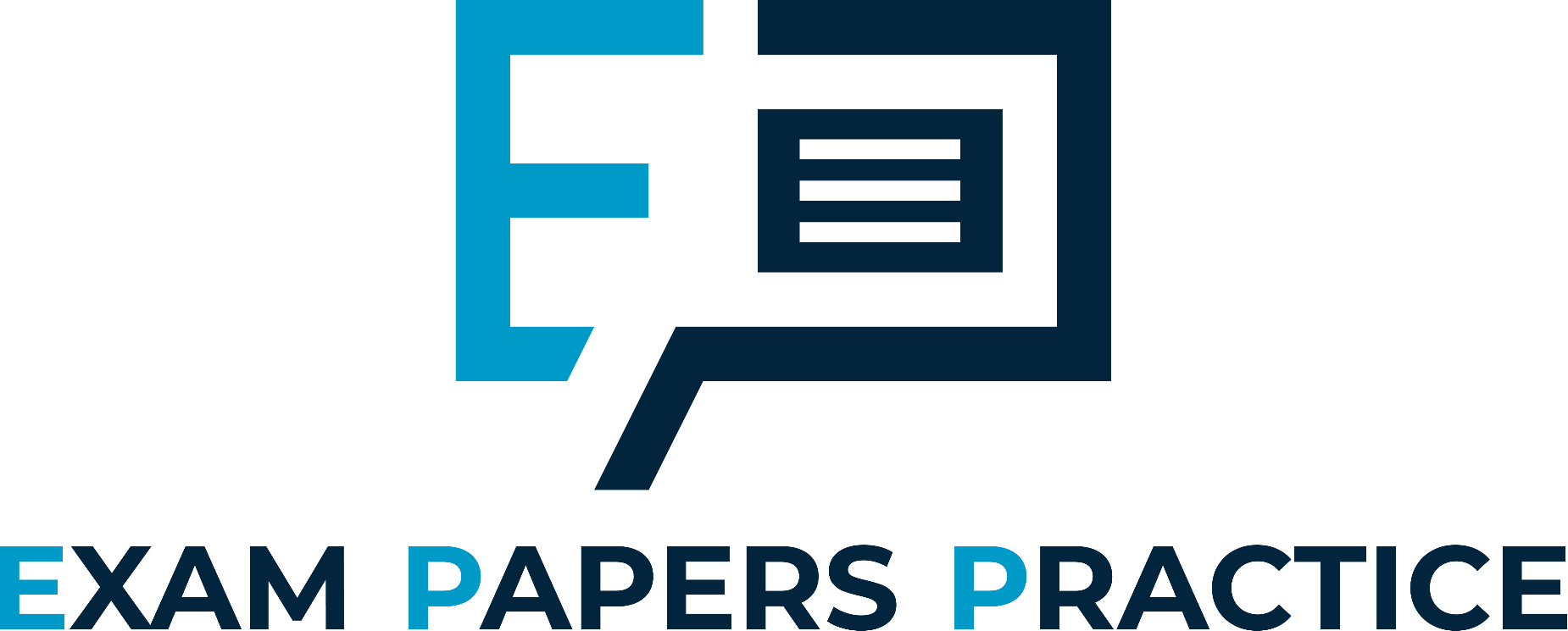 The pricing and output decisions in monopoly, oligopoly, imperfect, and perfect competition vary due to differences in market structure and firm behavior.
Market structure affects consumer welfare, producer surplus, and economic efficiency differently in each type of market. Perfect competition generally leads to allocative and productive efficiency, while monopoly may result in higher prices and reduced consumer surplus.
Real-world examples include Microsoft's dominance in operating systems (monopoly), the automobile industry (oligopoly), restaurants or clothing retail (monopolistic competition), and agricultural markets (perfect competition).
Government policies such as antitrust laws, regulation, or promoting competition can mitigate the negative effects of market power in monopoly or oligopoly and enhance consumer welfare and economic efficiency.
For more help, please visit www.exampaperspractice.co.uk
© 2025 Exams Papers Practice. All Rights Reserved